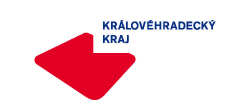 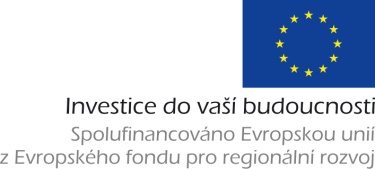 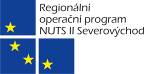 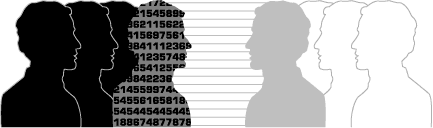 STATISTICKÁ ŠETŘENÍ A MONITORING
cestovního ruchu v Královéhradeckém kraji v období 2011-2013
Výsledky za etapy podzim a zima 2011
Květen 2012 / Prezentace výsledků výzkumu / Zuzana Švalbová, analytik / STEM/MARK, a. s.
Spolufinancováno Evropskou unií z Evropského fondu pro regionální rozvoj
Sběr dat
Harmonogram šetření: červen 2011 – červen 2013
4000 respondentů (500 za čtvrtletí) pro krátký dotazník FtF
230 respondentů  pro hloubkové rozhovory IDI

Průběh šetření (léto – zima 2011/2012)
celkem 1608 osob, z toho 144 dětí (FtF)
234 cizinců a 1230 Čechů (FtF)
154 osob pro hloubkové rozhovory (IDI)
výsledky jednotlivých etap shrnuty v Etapovýchzprávách
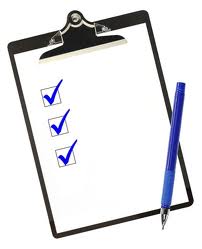 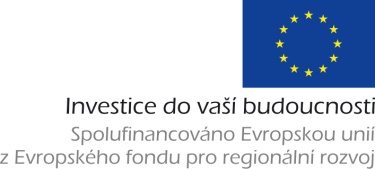 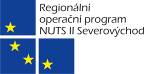 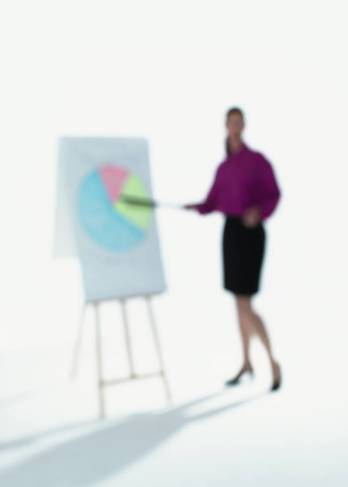 Výsledky podzim – zima 2011/2012
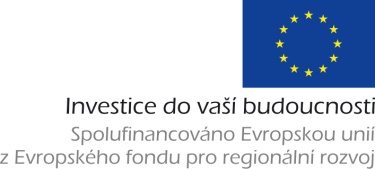 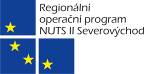 Do KHK přijíždějí zejména Němci a Poláci.
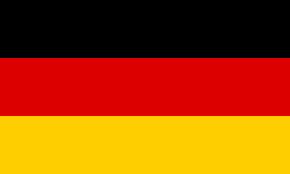 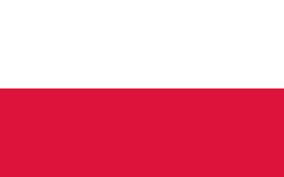 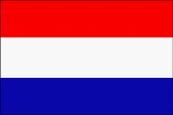 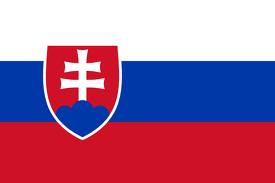 Zdroj: Stem/Mark, Statistická šetření a monitoring, podzim-zima 2011/12
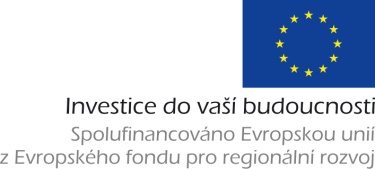 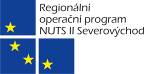 Většina domácích návštěvníkůjméno kraje zná
Podzim/Zima 2011
Nejčastěji „Východočeský“ nebo jiný kraj ČR
Zdroj: Stem/Mark, Statistická šetření a monitoring, podzim-zima 2011/12
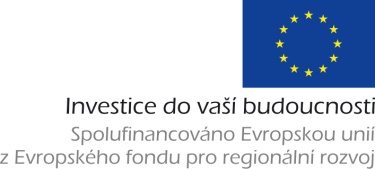 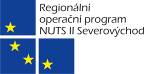 Nejčastějším důvodem je výlet
Podzim/Zima 2011
Důvod návštěvy ovlivněn dotazovacím místem.
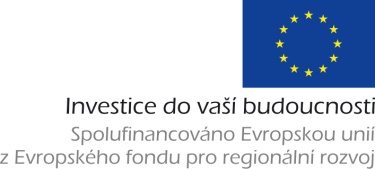 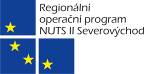 Podzim/Zima 2011
Dotazovací místa
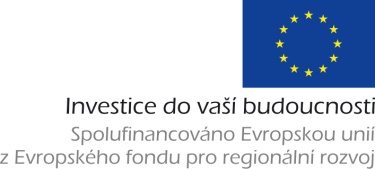 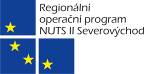 Cíl závisí na období návštěvy a liší u domácícha zahraničních návštěvníků.
Podzim/Zima 2011
Cizinci mají více zájmů
Zdroj: Stem/Mark, Statistická šetření a monitoring, podzim-zima 2011/12
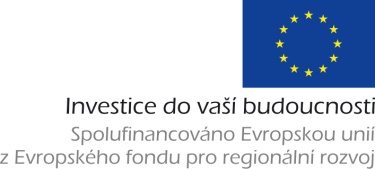 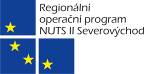 Polovina cizinců přijíždí poprvé.Češi se do KHK spíše vracejí.
Podzim/Zima 2011
Zdroj: Stem/Mark, Statistická šetření a monitoring, podzim-zima 2011/12
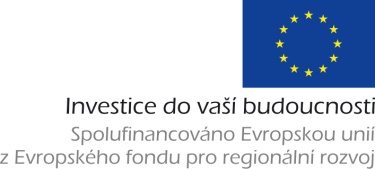 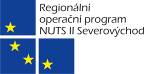 Návštěvníci jezdí hlavně s rodinou a skupinou blízkých
Podzim/Zima 2011
Zdroj: Stem/Mark, Statistická šetření a monitoring, podzim-zima 2011/12
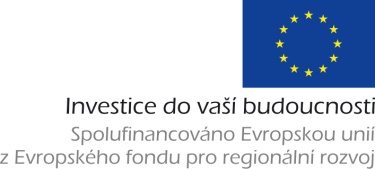 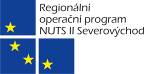 Češi jezdí spíše na jednodenní výlety, cizinci preferují delší pobyty
Podzim/Zima 2011
Zdroj: Stem/Mark, Statistická šetření a monitoring, podzim-zima 2011/12
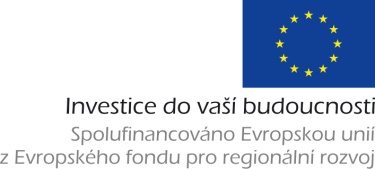 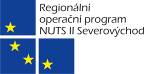 Češi využili spíše ubytování u svých/ve svém, cizinci nejčastěji hotely a pensiony.
Podzim/Zima 2011
Zdroj: Stem/Mark, Statistická šetření a monitoring, podzim-zima 2011/12
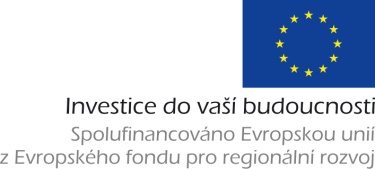 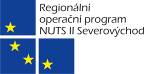 Pro nové návštěvníky je důležité WOM
Podzim/Zima 2011
Zdroj: Stem/Mark, Statistická šetření a monitoring, podzim-zima 2011/12
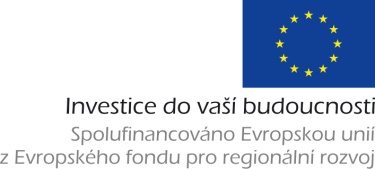 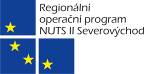 Návštěvníci oficiální stránky pro účely návštěvy nevyužívají
Podzim/Zima 2011
Zdroj: Stem/Mark, Statistická šetření a monitoring, podzim-zima 2011/12
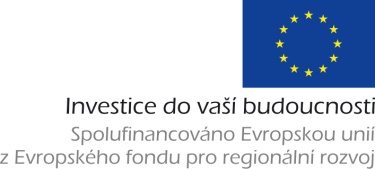 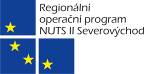 Čeští návštěvníci převážně z KHK či sousedních krajů
Podzim/Zima 2011
Možnosti propagace, komunikace…
Zdroj: Stem/Mark, Statistická šetření a monitoring, podzim-zima 2011/12
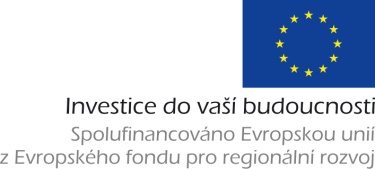 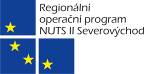 Shrnutí výsledků
Podzim/Zima 2011
Pozitivní dojem:  90 % návštěvníků => v zimě služby a atmosféra, na podzim příroda, památky, architektura,program
Negativní dojem: 50 % návštěvníků => špatná infrastruktura, počasí a služby

Doporučení Čechů: v zimě opravy silnic a služby, na podzim zlepšit organizaci akcí
Doporučení cizinců: v zimě zlepšit stav silnic, na podzim zavést cizojazyčné značení, větší propagace
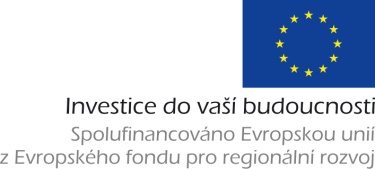 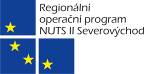 Srovnání TVÚ
Podzim/Zima 2011
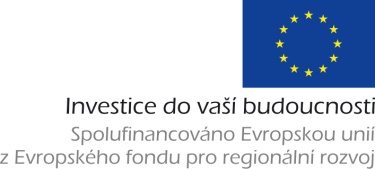 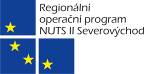 Srovnání TVÚ – návrhy na zlepšení
Adršpašské skalní město:
občerstvení, toalety, program pro děti
Deštné v OH:
vylepšit parkoviště
Říčky:
zavést noční lyžování,
zlevnit vleky, rozšířit parkovací místa
Dvůr Králové:
opravy silnic
Náchod:
úklid, informační tabule, více odpočinkových zón
Zdobnice:
rozšířit parkování,
propagace místa
Špindl:
vyhlídky na zajímavých místech, zlepšit značení běžeckých tratí
Aquapark - Hradec Králové:
rekonstrukce bazénu, snížení vstupného
Farmářské trhy – Jičín:
rozšířit sortiment, program pro děti
Jánské lázně:
úklid, slevová karta
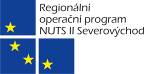 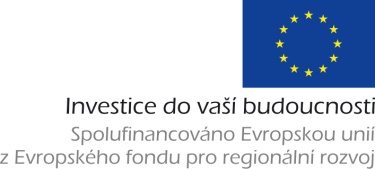 DĚKUJEME ZA POZORNOST
Jan Tuček
	        Managing Director 
	        Telefon: 225 986 839	        tucek@stemmark.cz 	
	

		

Zuzana ŠvalbováAnalystTelefon: 225 986 837
             737 455 462svalbova@stemmark.cz
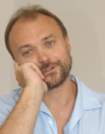 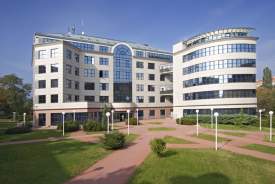 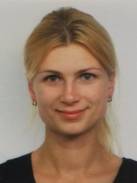 STEM/MARK, a. s.
Chlumčanského 5, 180 00 Praha 8 
www.stemmark.cz
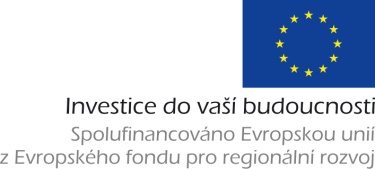 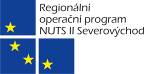